Recomendaciones de Seguridad PATRIMONIAL Y PROTECCIÓN
Balaceras
Septiembre 2023
Balaceras
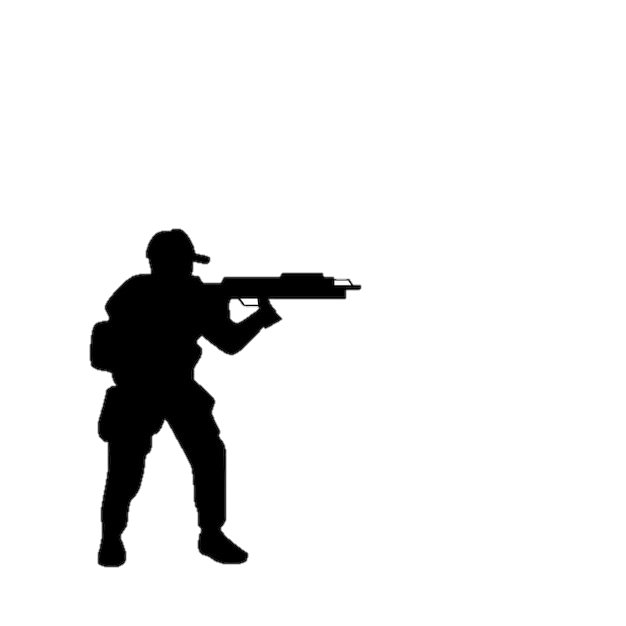 Las balaceras pueden suscitarse entre:

delincuentes de grupos rivales; 
delincuentes y corporaciones policiales;
delincuentes y Fuerzas militares;
delincuentes y autodefensas;
autodefensas  y civiles;
delincuentes y civiles.
¿Qué hacer ante balaceras?
Si la autoridad pide que evacue el lugar, siga las instrucciones y sin detenerse por cosas personales;

En caso de estar en un lugar abierto:
Tirarse al suelo, buscar refugio contra una pared o en un vehículo y colocarse pecho tierra con los brazos cubriendo la cabeza;

En caso de estar en un lugar cerrado:
Ubique las salidas de emergencia;
Use el teléfono para solicitar ayuda;
Evite grabar los hechos;
Evite exponerse saliendo a techos y azoteas, ni mirando por las ventanas;
Los mejores lugares para resguardarse son aquellos sin ventanas, como los baños;
Mantenga a la vista a menores de edad, ancianos y personas que requieran asistencia;

En caso de estar en el interior de un vehículo:
Arrojarse al piso de la unidad o agacharse lo más que se pueda;

Al terminar la balacera retírese con precaución.
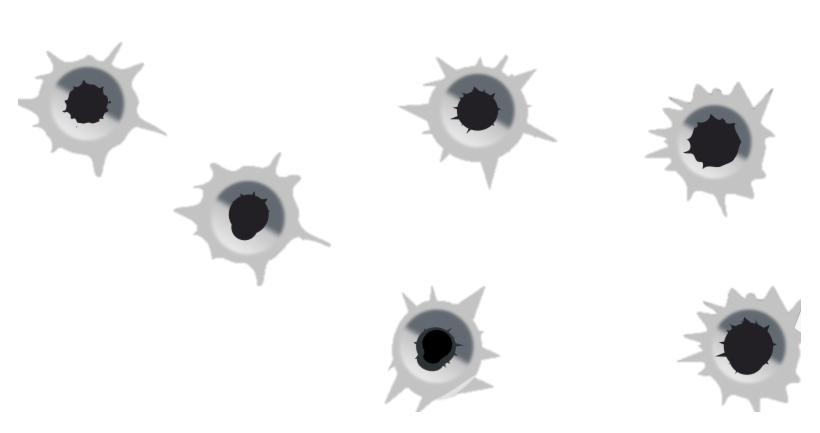 Recomendaciones ante balaceras
Estar alerta
El conductor o peatón debe estar constantemente alerta. 
El mantenerse alerta es un hábito que se adquiere de concentrar la atención continuamente, sin permitirse distracciones; 
Significa estar atento a las situaciones peligrosas que pueden presentarse en cualquier momento. 
La mayor parte de las ocasiones se evitan accidentes si se perciben con peligros con anticipación.
Los indicios anuncian el peligro y si se actúa con calma, es posible evitar daños.
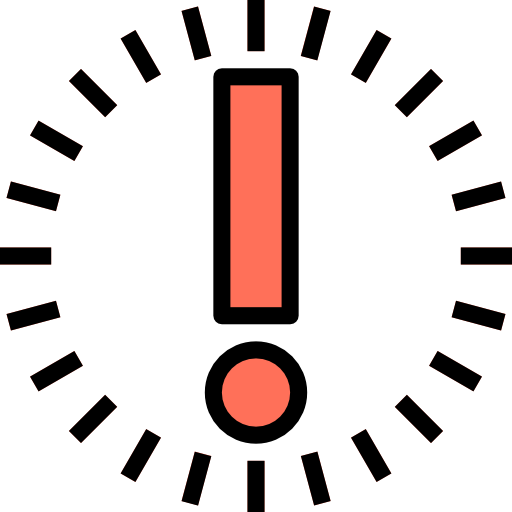 Contacto
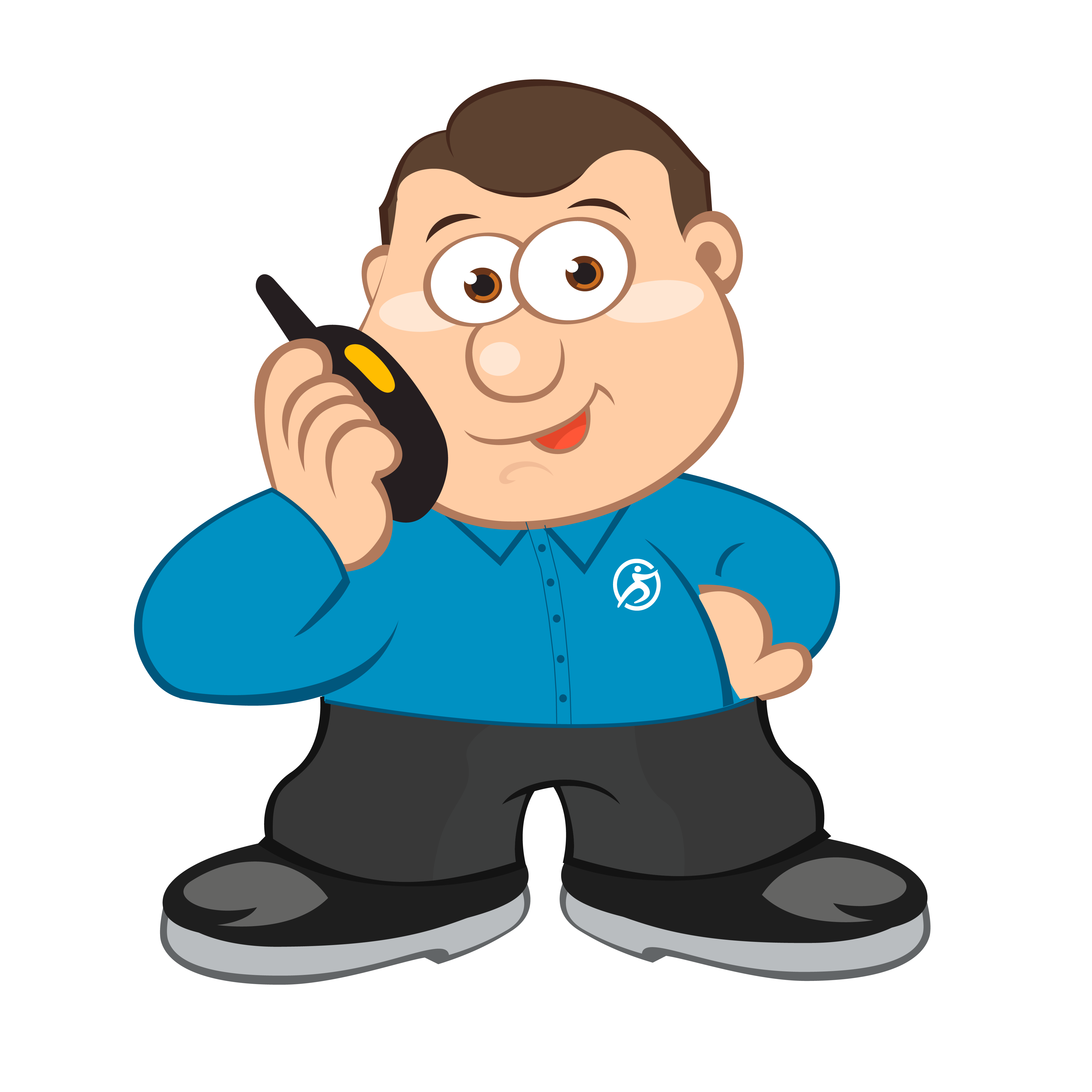 Si llegas a sufrir algún incidente, notifícalo. 
Y si ves algo, di algo…
Tus reportes nos ayudaran a mantenerte a ti yal resto de los colaboradores protegidos.